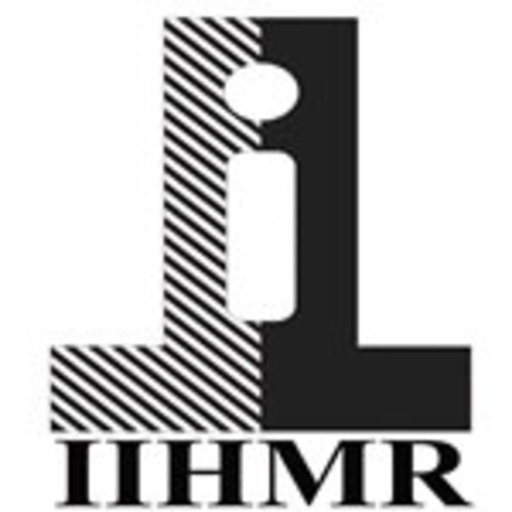 SAFETY OF VULNERABLE PATIENTS
PRESENTER-  DR. SHIVI SABBARWAL,DR. SARVESH GUPTA,DR. RUCHI JANGRA ,MS.MEGHA GOUD
MENTOR- DR. SUMESH KUMAR
ORGANISATION SUPERVISOR- MRS. RENU CHOUDARY. 
INTERNATIONAL INSTITUE OF HEALTH MANAGEMENT RESEARCH, DELHI
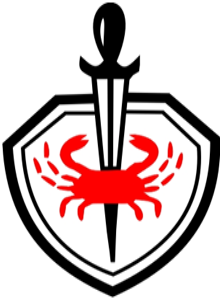 Introduction
Results
Methodology
Conclusion
The analysis of Out-patient department and in-patient department was done few parameters such as presence of vulnerable band  working of call bell , call bell within reach presence of anti slip mats, side rails ,grab bars, patient dressed, anti-slipped footwear, staff assistance and display board showed slight non –compliance in the In patient Department of RGCI,RC
Vulnerable patients are those who are weak and without protection, with the result that they have easily hurt physically and emotionally. Despite of the fact there are safety protocols and guidelines for vulnerable patients, sill there are loopholes and leniency present while taking care of them. Such studies and adherence of different policies can be used as an intervention to improve the quality and safety of vulnerable patients.
Study Design:
Prospective
Study population:
All vulnerable patients in the in-patient and out-patient departments of RGCI & RC, Rohini,New Delhi are included in the study population.
Study Duration:
30 days.
Sampling technique:
Random Sampling
Selection Criteria:
All vulnerable patients in the IPD and OPD departments.
Study Tool:
Checklist prepared for research study .
Sample size:
Sample size of 200 patients (100 IPD and 100 OPD) was taken.
Vulnerable patients are individuals who, for whatever reason, are unable to protect or care for themselves from exploitation or damage. Such patients are vulnerable to a variety of dangers in the hospital, including falls, injuries, neglect, abuse, medical errors, and infection. A patient's vulnerability can be owing to his or her age, physical or mental condition. The hospital's responsibility is to identify such patients and give them with the appropriate support so that they are safe in the hospital environment.
Bibliography
https://www.ahrq.gov/patient-safety/settings/hospital/fall-prevention/toolkit/index.html
https://jamanetwork.com/journals/jama/fullarticle/186836
https://pubmed.ncbi.nlm.nih.gov/28492813/
https://pubmed.ncbi.nlm.nih.gov/29168303/
https://pubmed.ncbi.nlm.nih.gov/32930876/
https://www.researchgate.net/publication/328583208_Healthcare_Signage_Design_A_Review_on_Recommendations_for_Effective_Signing_Systems
https://pubmed.ncbi.nlm.nih.gov/31351824/
https://www.ijcmr.com/uploads/7/7/4/6/77464738/ijcmr_2135.pdf
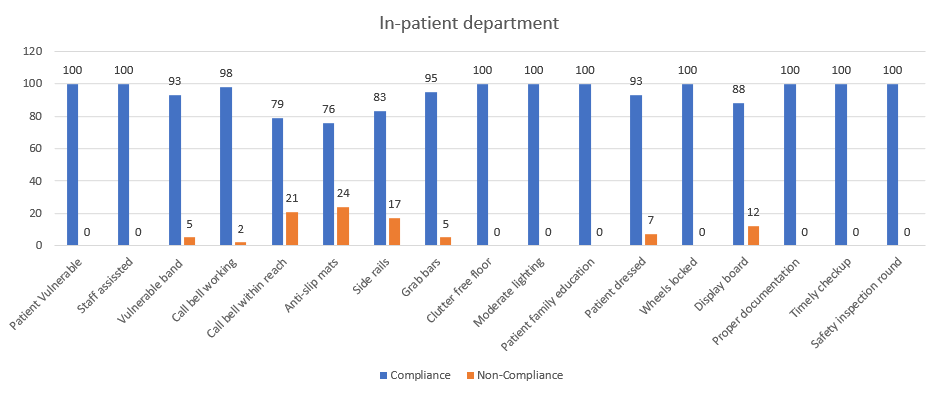 FIG. 1.COMPLIANCE AND NON-COMPLIANCE IN IPD
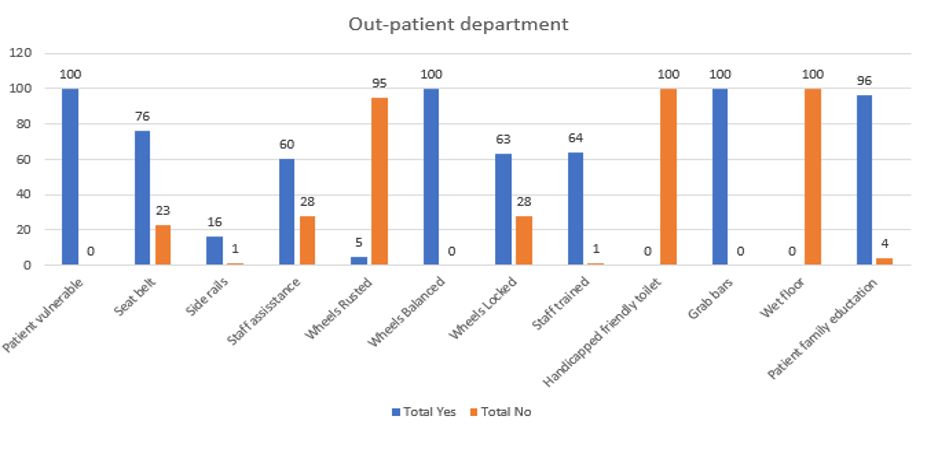 FIG.2.COMPLIANCE AND NON-COMPLIANCE IN OPD